Genetica Medica (4 CFU) - Prof: Anna Savoia – asavoia@units.it

Programma:

1. Leggi di Mendel ed eccezioni. Meiosi: ricombinazione, gameti parentali e ricombinanti, frequenza di ricombinazione. Differenze con mitosi.

2. Cromosomi umani: cariotipo, CGH e SNP array, anomalie cromosomiche e relative malattie.

3. Modelli di ereditarietà dei caratteri monofattoriali: trasmissione autosomica dominante e recessiva, X-linked dominante e recessiva. Eterogeneità genetica, complementazione, serie allelica, penetranza, espressività, mutazioni de novo e mosaicismo. Esempi di malattie.

4. Struttura del gene e mutazioni. Mutazioni sinonime, missense e nonsense, delezioni e inserzioni, mutazioni di splicing. Effetto delle mutazioni e meccanismi patogenetici. Strategie per lo studio degli effetti delle mutazioni missense e di splicing sulla funzionalità della proteina. Polimorfismi e applicazioni. SNP, RFLP, microsatelliti, sequenze ripetute. Costruzione dell’aplotipo.

5. Legge di Hardy Weinberg. Popolazione in equilibrio. Frequenze alleliche e frequenze genotipiche. Applicazioni della legge di Hardy Weinberg.

6. Trasmissione atipica. Ereditarietà materna, imprinting, mutazioni dinamiche. Genetica dei tumori: oncogeni e geni oncosoppressori, perdita di eterozigosità, modello retinoblastoma.

7. Strategie per l’identificazione dei geni che causano le malattie genetiche. Clonaggio per posizione e sequenziamento di nuova generazione (NGS): valutazione dei criteri per la selezione delle varianti patogenetiche.

8. Malattie multifattoriali: caratteri quantitativi e qualitativi. Strategie per l’identificazione dei fattori genetici implicati: studi di associazione.
Testi consigliati
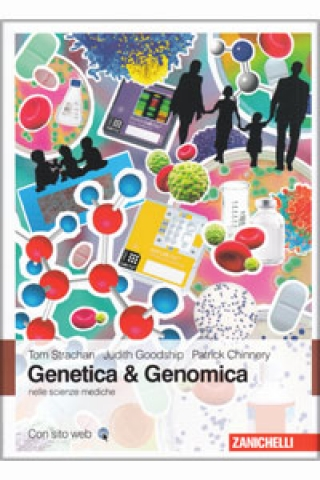 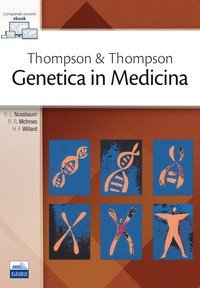 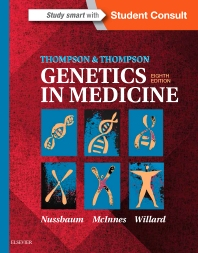 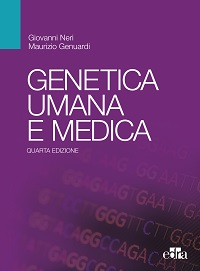 GENETICA & GENOMICA
Tom Strachan
Judith Goodship
Patrik Chinnery
Zanichelli, 2016
Genetics in Medicine, 8th Edition
Thompson & Thompson 
 Release Date:
10 Jul 2015
Versione
Italiana
2018
Genetica umana e medica. Neri - Genuardi ,  Editore: Edra - Masson , Edizione:  IV 2/2017
Per materiale didattico: http://moodle2.units.it
786ME-2-Genetica medica 2021
Password: MEDODONTO181021
Date esami 2022

mercoledì 26 gennaio 
mercoledì 23 febbraio
mercoledì 22 giugno
mercoledì 20 luglio
mercoledì 7 settembre
mercoledì 28 settembre